Муниципальное бюджетное дошкольное образовательное учреждение детский сад №55
г. Тверь
Краткая презентация основной образовательной программы дошкольного образования2023 г.
Программа определяет содержательные линии образовательной деятельности, реализуемые в детском саду по основным направлениям развития детей дошкольного возраста (социально-коммуникативного, познавательного, речевого, художественно-эстетического, физического развития).

     В каждой образовательной области сформулированы задачи и   содержание образовательной деятельности, предусмотренное для освоения в каждой возрастной группе детей в возрасте от 2 до 8 лет.

 Представлены задачи воспитания, направленные на приобщение детей к ценностям российского народа, формирование у них ценностного отношения к окружающему миру.
<номер>
Основная образовательная программа дошкольного образования разработана в соответствии с федеральным государственным образовательным стандартом дошкольного образования (утвержден приказом Минобрнауки России от 17 октября 2013 г. № 1155, зарегистрировано в Минюсте России 14 ноября 2013 г., регистрационный № 30384; в редакции приказа Минпросвещения России от 8 ноября 2022 г. № 955, зарегистрировано в Минюсте России 6 февраля 2023 г., регистрационный № 72264) 
и федеральной образовательной программой дошкольного образования (утверждена приказом Минпросвещения России от 25 ноября 2022 г. № 1028, зарегистрировано в Минюсте России 28 декабря 2022 г., регистрационный № 71847)
<номер>
Цели образовательной программы:
Целями Программы являются разностороннее развитие детей дошкольного возраста с учетом их возрастных и индивидуальных особенностей, в том числе достижение детьми дошкольного возраста уровня развития, необходимого и достаточного для успешного освоения ими образовательных программ начального общего образования, на основе индивидуального подхода к детям дошкольного возраста и специфичных для детей дошкольного возраста видов деятельности на основе духовно-нравственных ценностей российского народа, исторических и национально-культурных традиций.
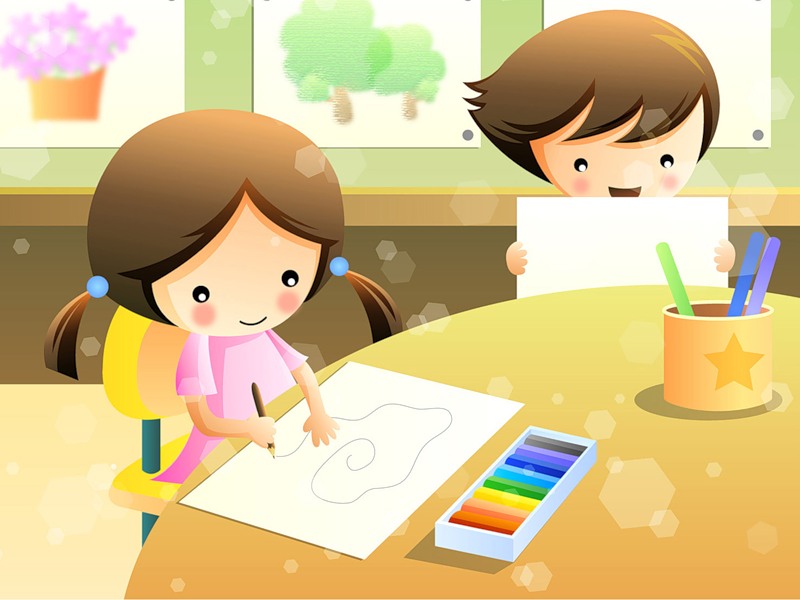 <номер>
Образовательная программа ДОО включает три основных раздела:
ЦЕЛЕВОЙ
СОДЕРЖАТЕЛЬНЫЙ
ОРГАНИЗАЦИОННЫЙ
[Speaker Notes: Content Layouts]
Образовательные области, обеспечивающие разностороннее развитие детей
Физическое развитие
Социально-
коммуникативное 
развитие
Познавательное 
развитие
Речевое 
развитие
Художественно-
эстетическое 
развитие
При разработке Программы учитывались следующие значимые характеристики: географическое месторасположение; климатические условия; социокультурная среда; национально-культурные особенности региона; религии города Твери; контингент воспитанников; характеристики особенностей развития детей раннего и дошкольного возраста.
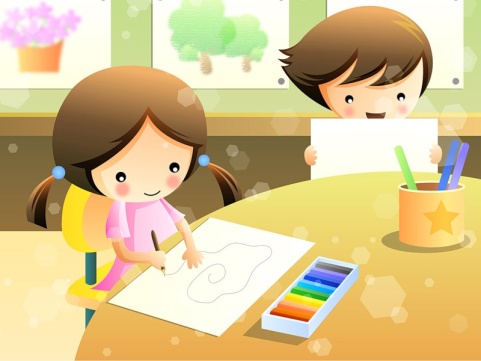 Контактная информация:
Юридический и почтовый адрес: 
   170043 г. Тверь ул. Королёва, д.6
   Телефон: 8 4822 51 66 00
   E-mail: ds55@detsad.tver.ru 
   Информационный сайт ДОУ: 
 http://ds55detsad.tver.ru
<номер>
Спасибо за внимание!
<номер>